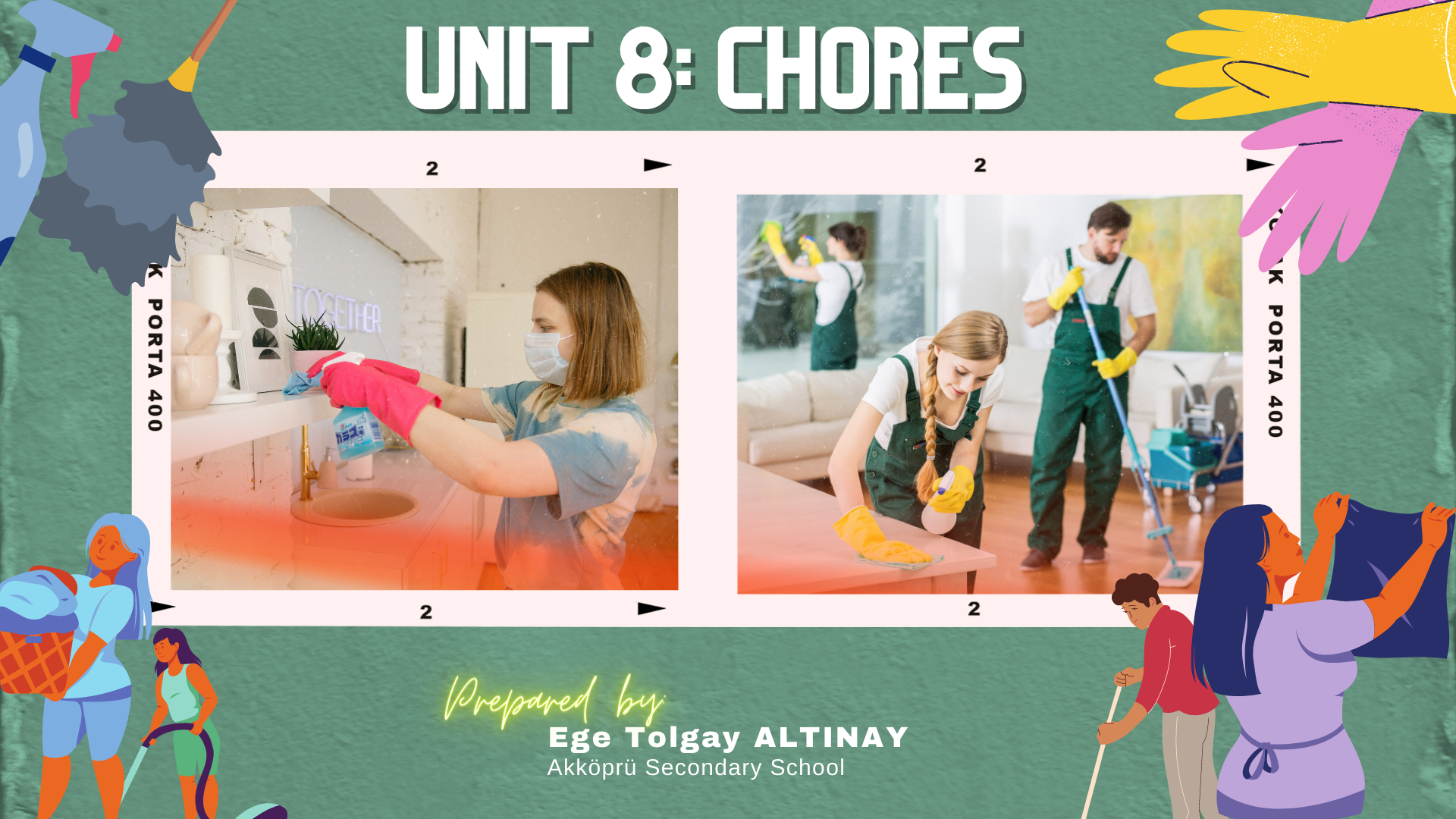 CHORES
EXERCISE
Fill in the blanks given in the cards.
(Kartlarda verilen boşlukları doldurunuz.)
?
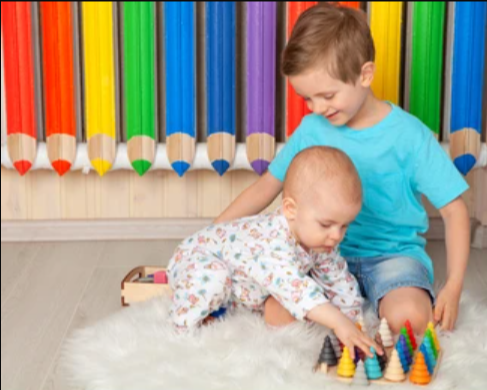 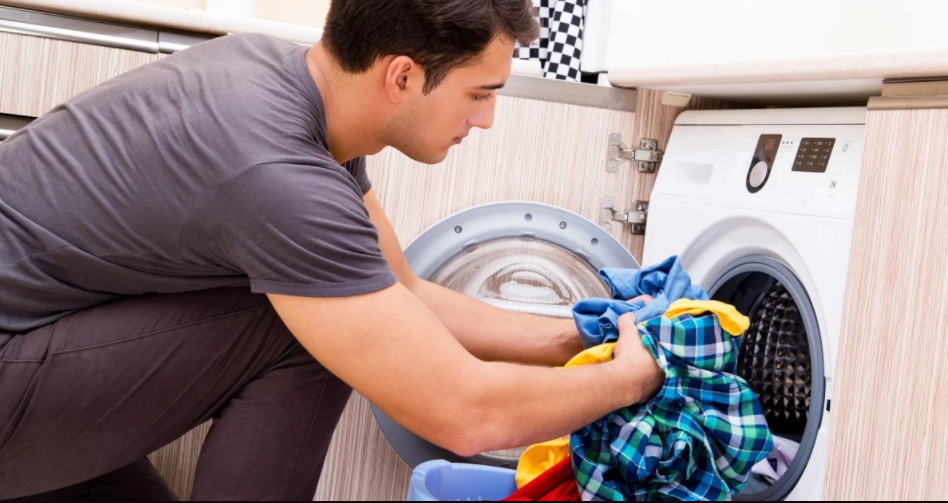 ?
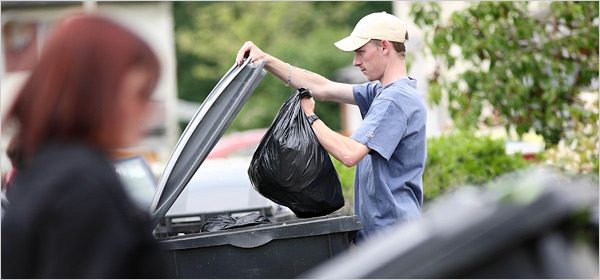 Do the laundry
?
Take care of brother/sister
Take out the garbage
Wash the clothes
Kardeşiyle ilgilenmek
Çöpü çıkarmak
?
Çamaşırları Yıkamak
?
Fill in the blanks given in the cards.
(Kartlarda verilen boşlukları doldurunuz.)
?
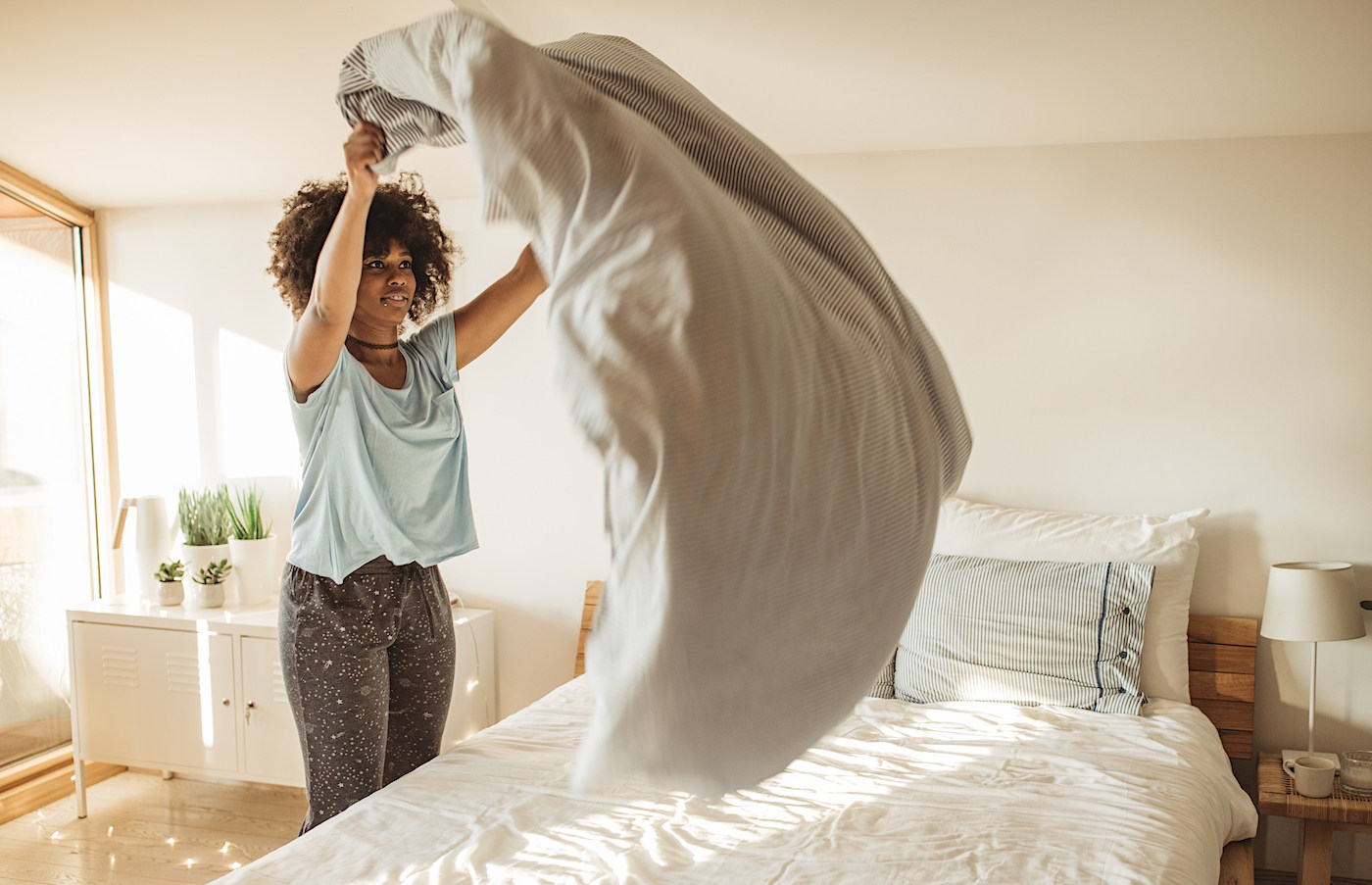 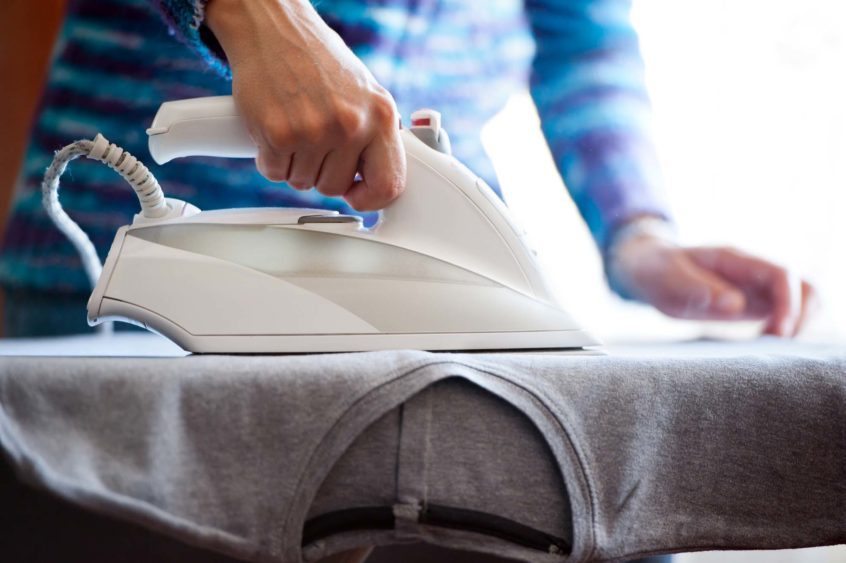 ?
Do the ironing
Make the bed
Ütü yapmak
Yatağı yapmak
?
Fill in the blanks given in the cards.
(Kartlarda verilen boşlukları doldurunuz.)
?
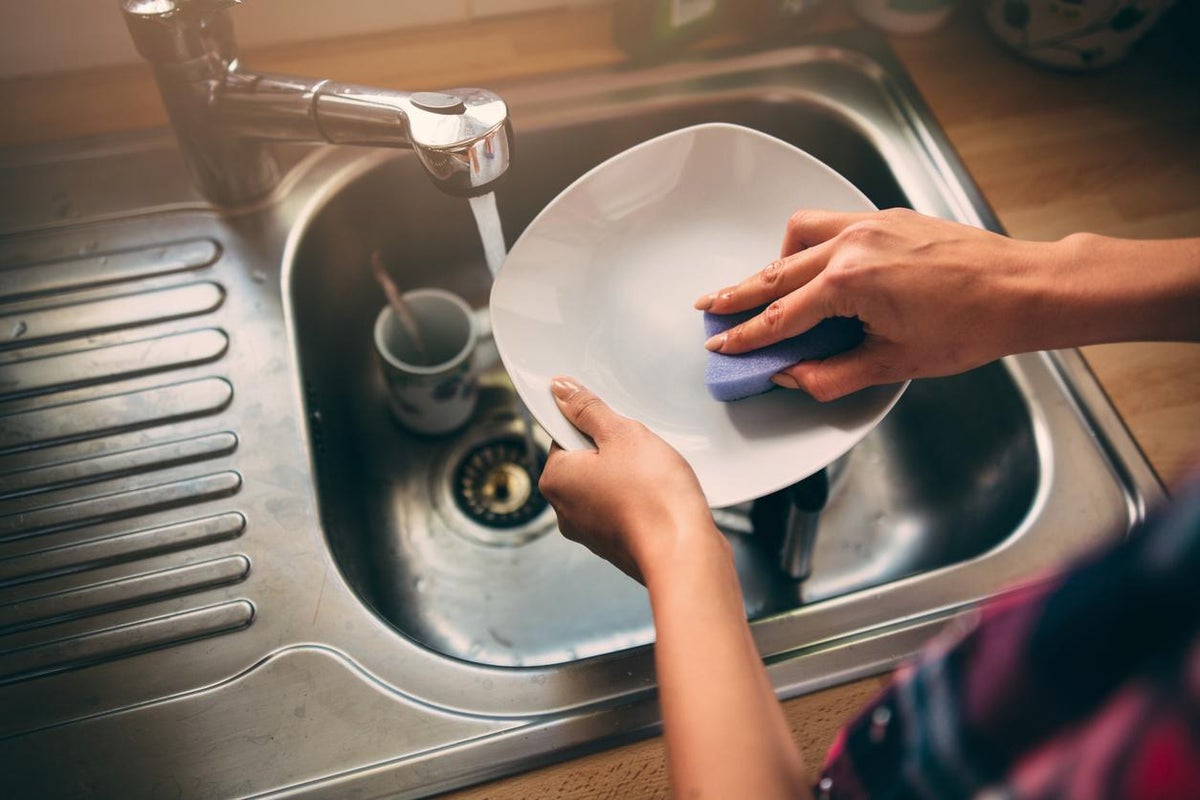 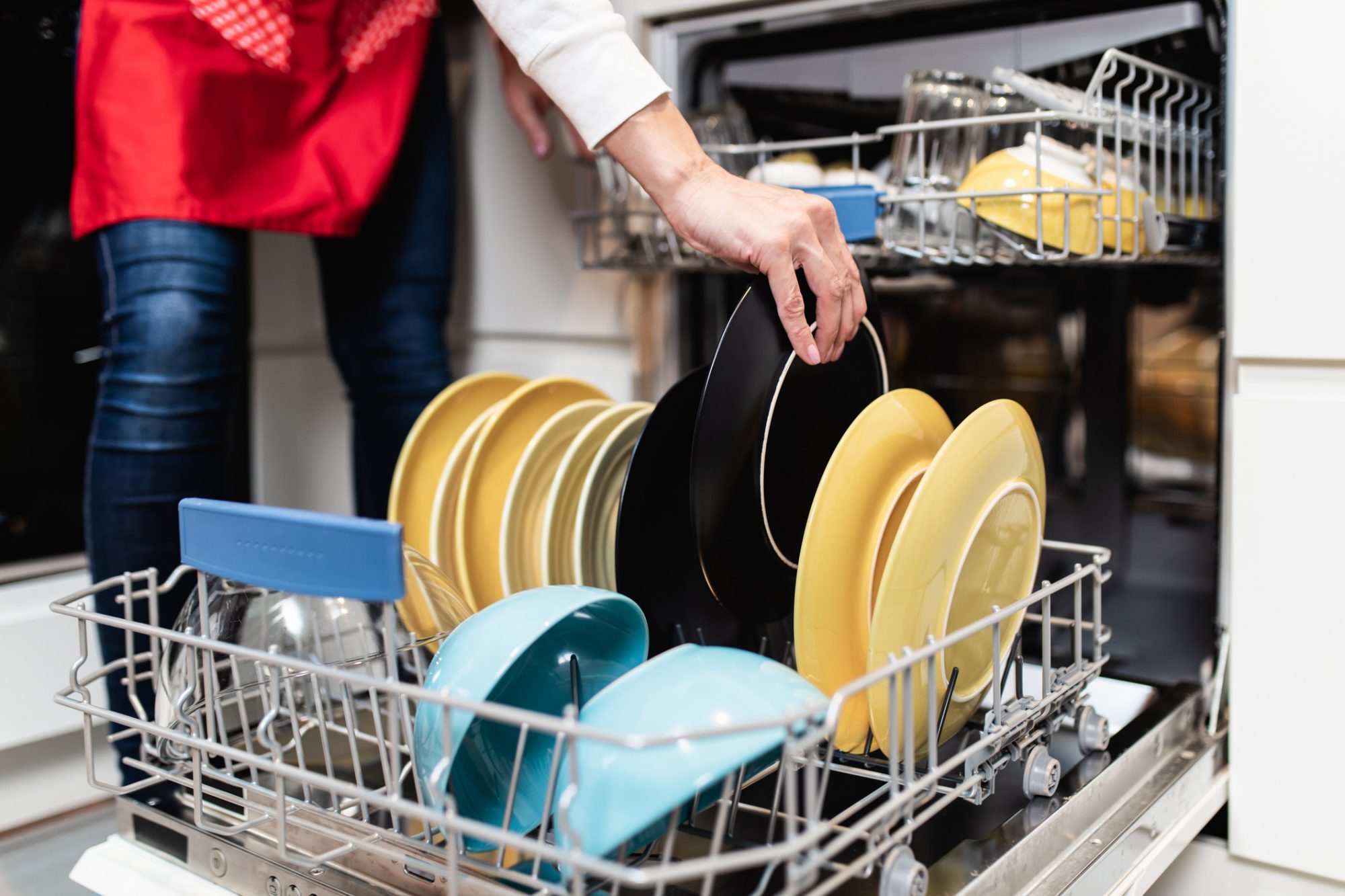 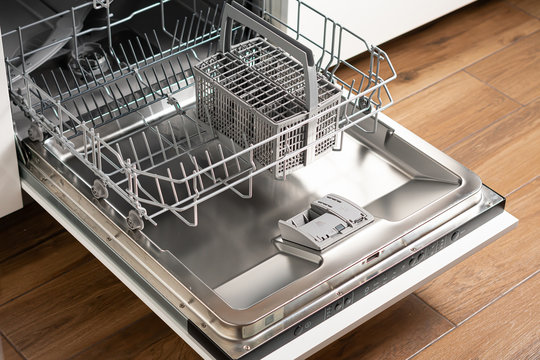 Do the washing up
?
?
Load the dishwasher
Empty the dishwasher
Wash up the dishes
Bulaşık makinesini doldurmak
Bulaşık makinesini boşaltmak
Bulaşıkları Yıkamak
?
Fill in the blanks given in the cards.
(Kartlarda verilen boşlukları doldurunuz.)
?
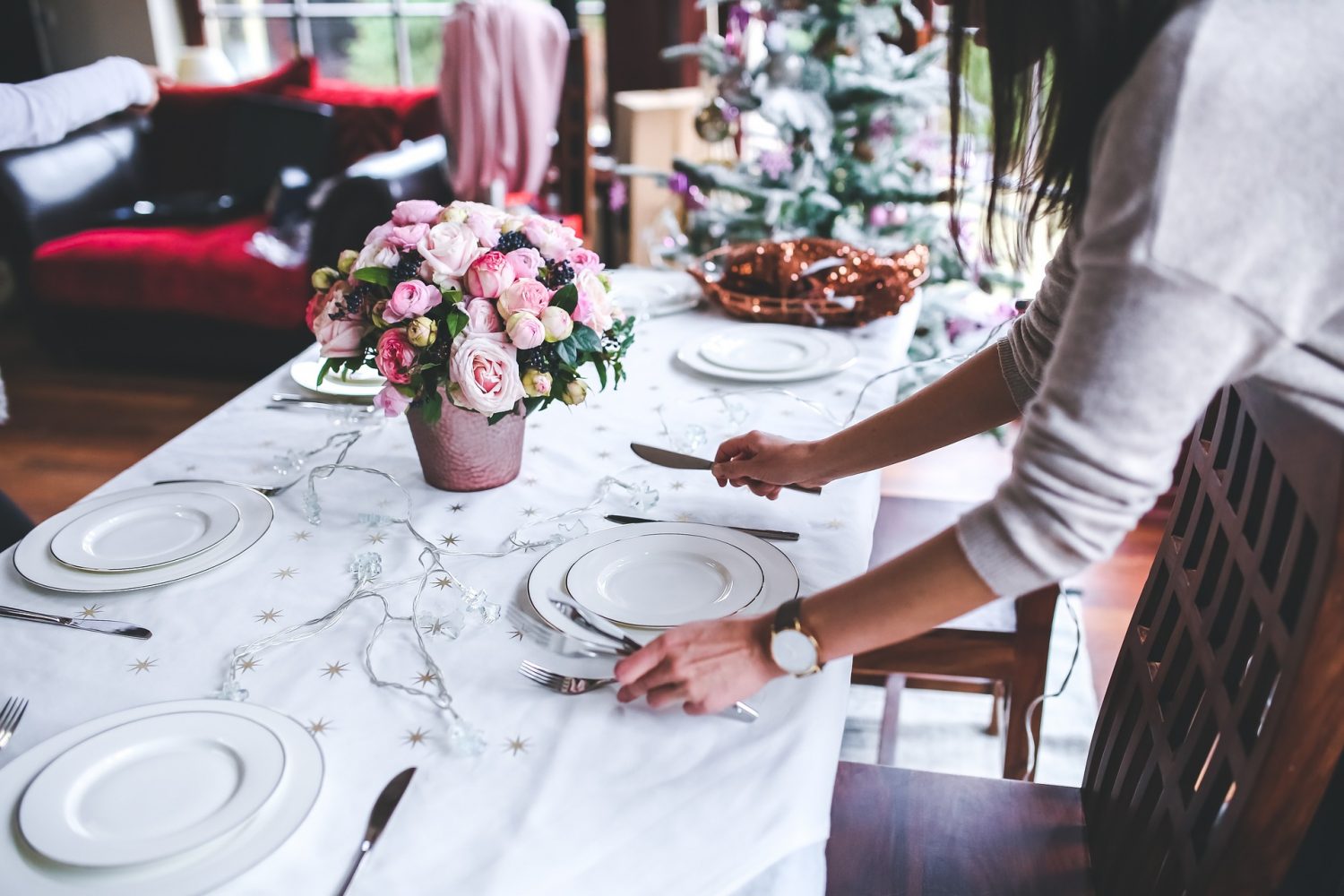 ?
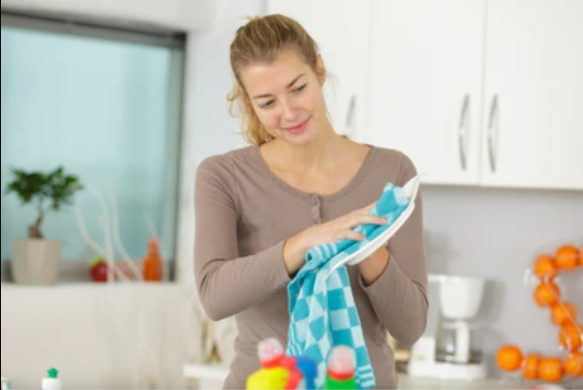 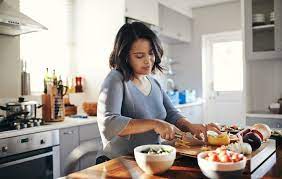 ?
Cook = Prepare the meal
Set the table
Dry the dishes
Yemek yapmak / Yemeği hazırlamak
?
Masayı Hazırlamak
?
Tabakları Kurulamak
Fill in the blanks given in the cards.
(Kartlarda verilen boşlukları doldurunuz.)
?
?
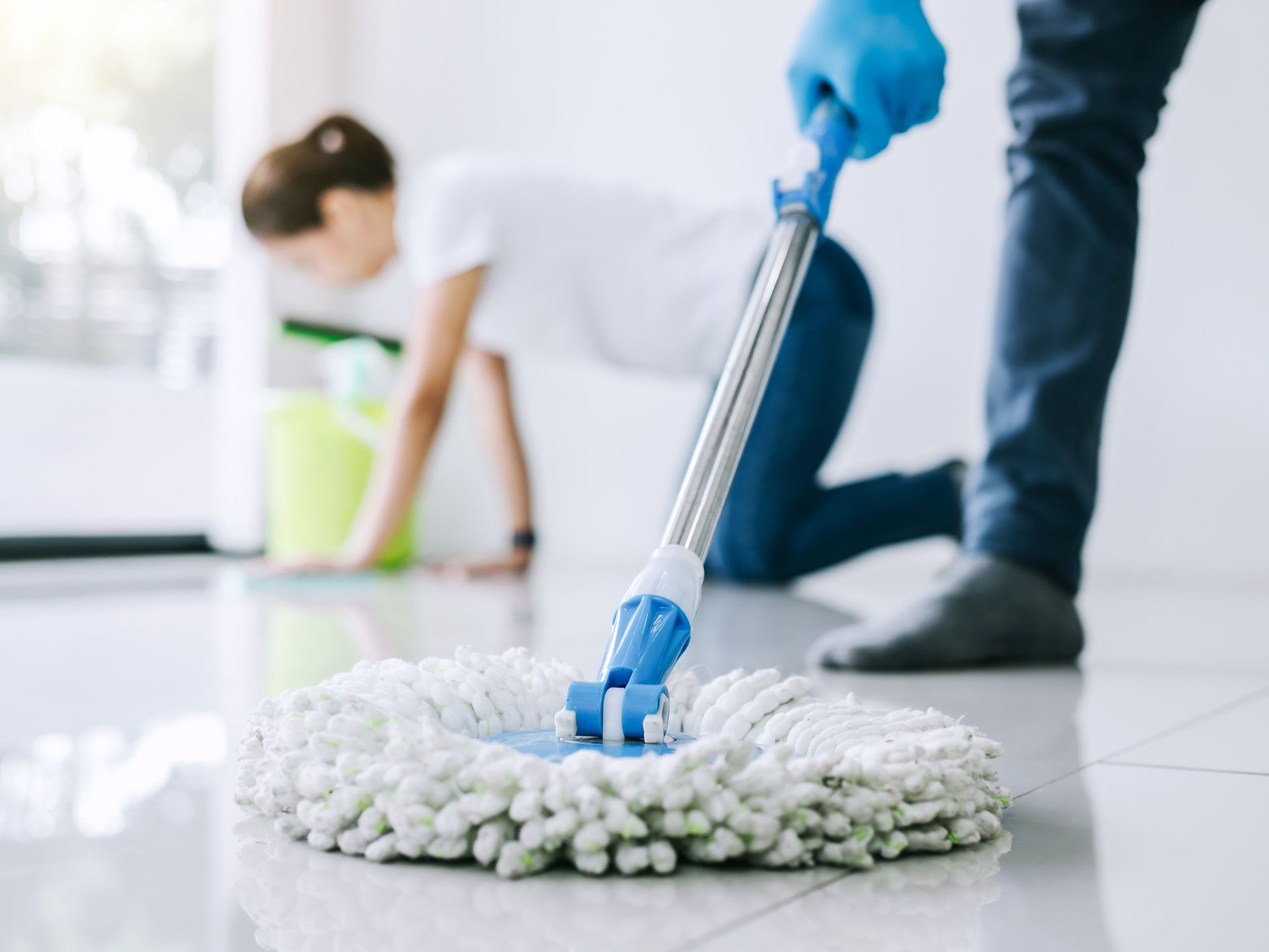 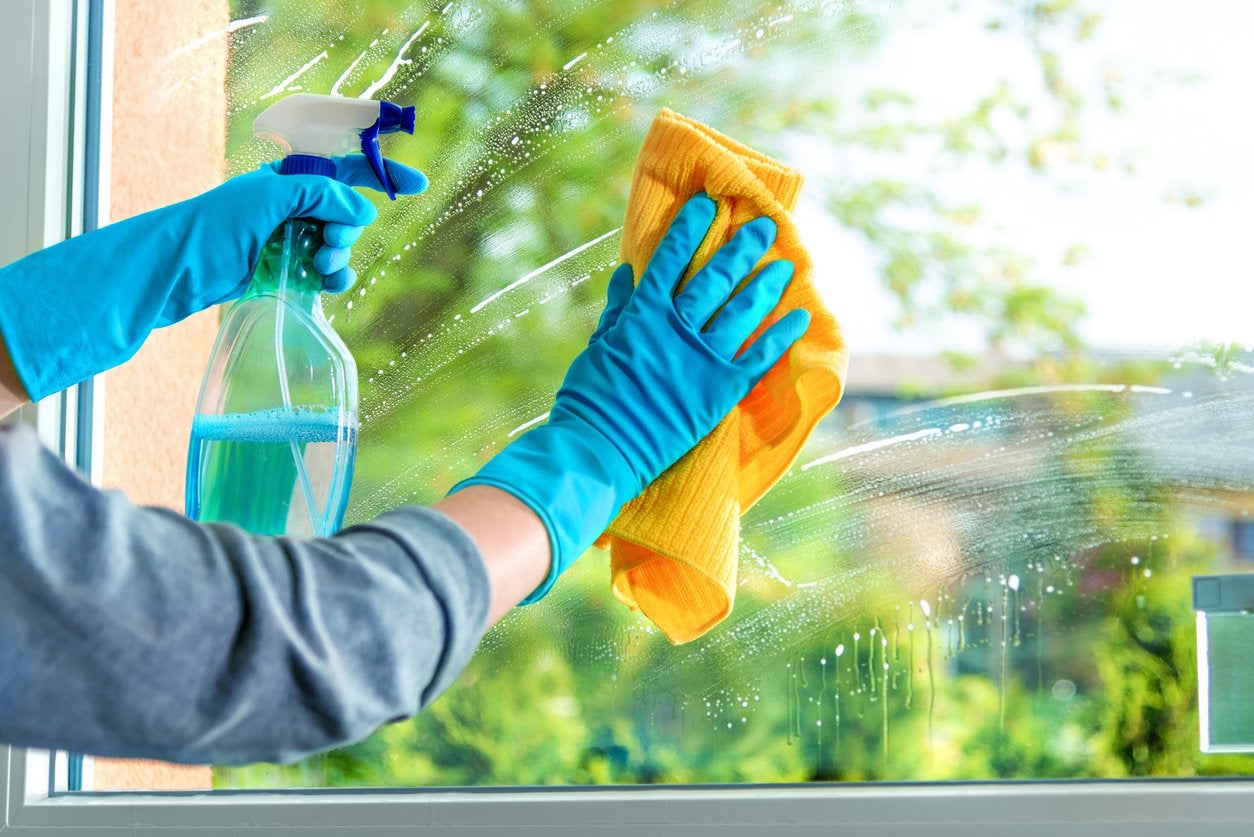 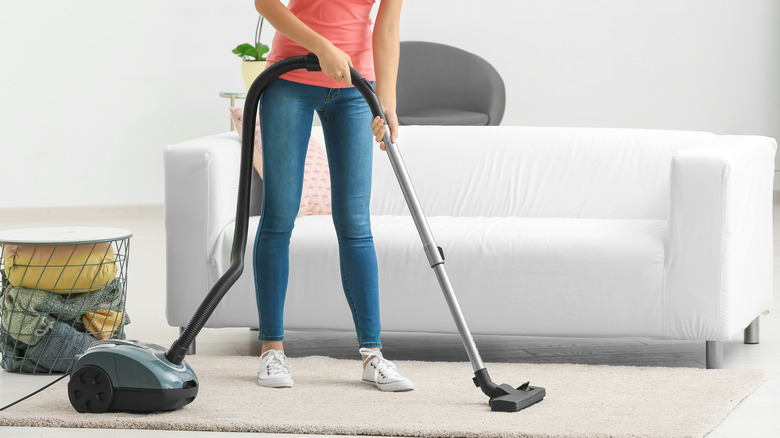 ?
Mop the floor
Clean the windows
Vacuum the house
Paspas yapmak
?
Camları temizlemek
?
Evi Süpürmek
Fill in the blanks given in the cards.
(Kartlarda verilen boşlukları doldurunuz.)
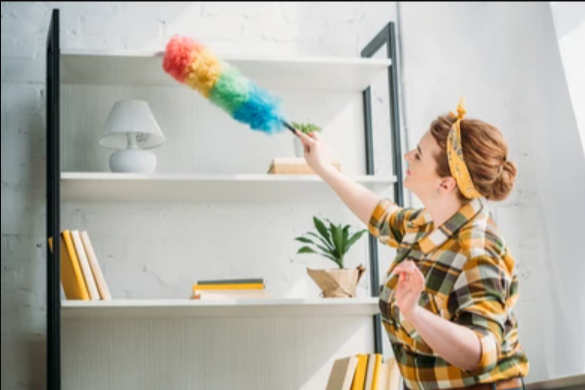 ?
?
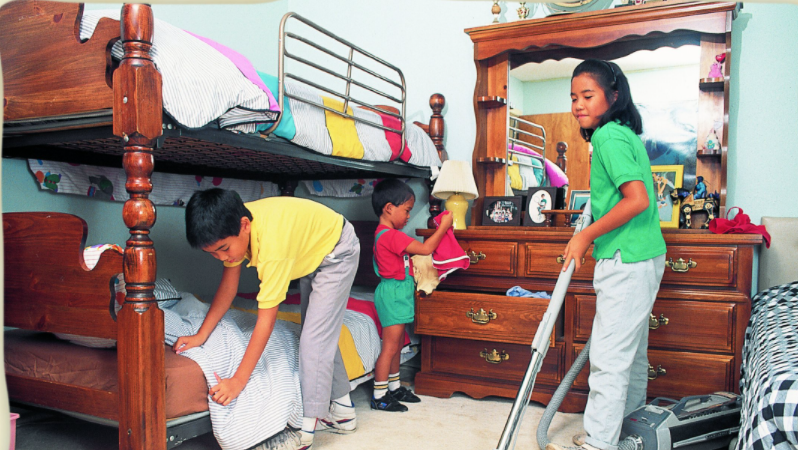 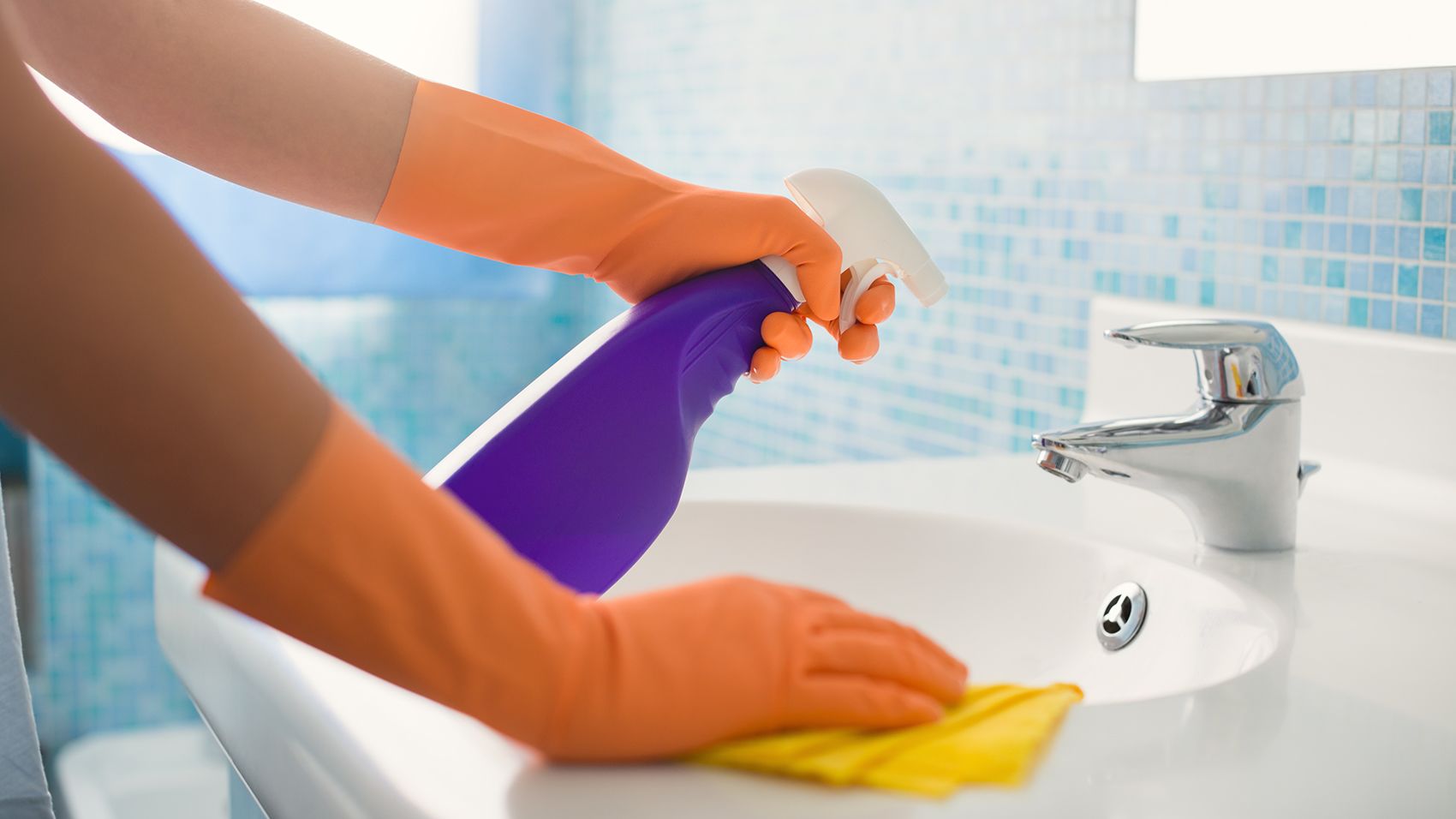 ?
Tidy up the room
Dust the shelves / furniture
Clean the bathroom
?
Odayı toplamak
Rafların / Mobilyaların tozunu almak
?
Banyoyu Temizlemek
Fill in the blanks given in the cards.
(Kartlarda verilen boşlukları doldurunuz.)
?
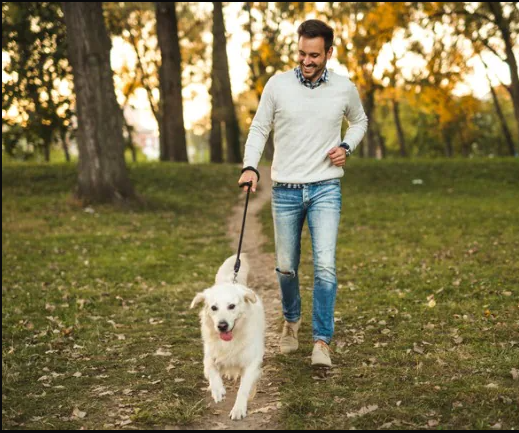 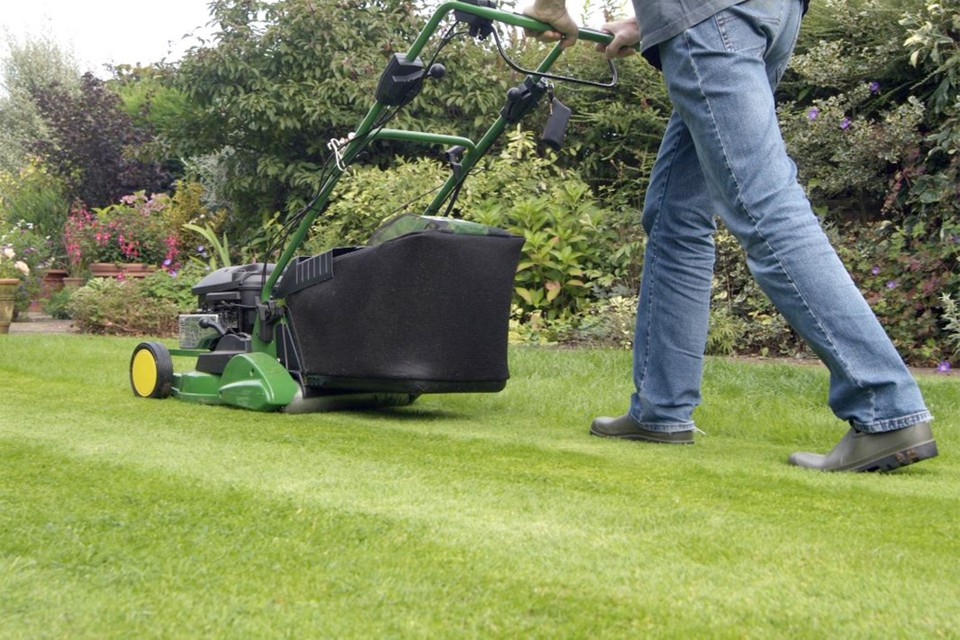 ?
?
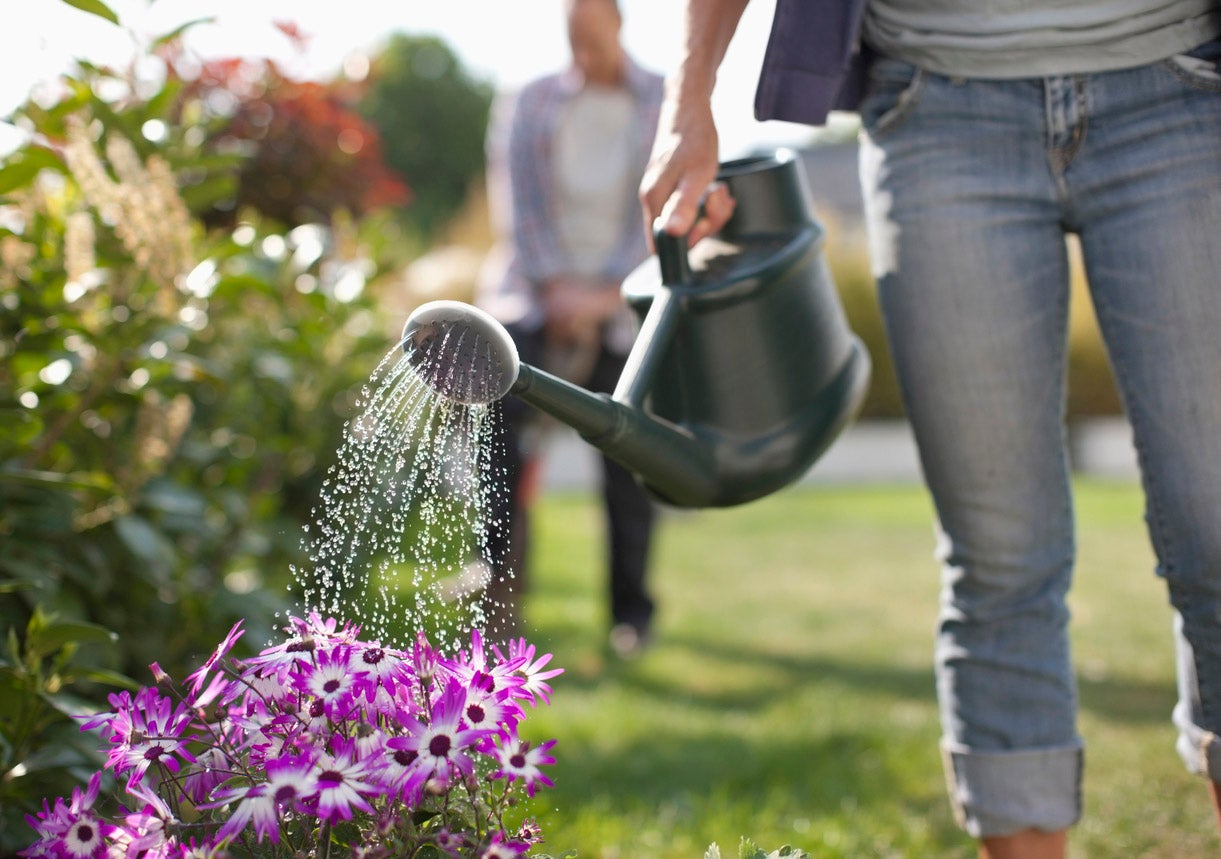 Mow the lawn / grass
Take care of the dog = walk the dog
Water the plants
Çimleri Biçmek
?
Köpekle İlgilenmek = Köpeği Yürüyüşe çıkarmak
?
?
Bitkileri Sulamak
Fill in the blanks given in the cards.
(Kartlarda verilen boşlukları doldurunuz.)
?
?
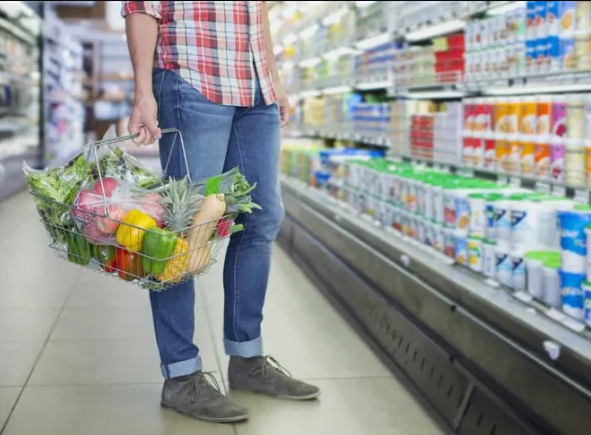 ?
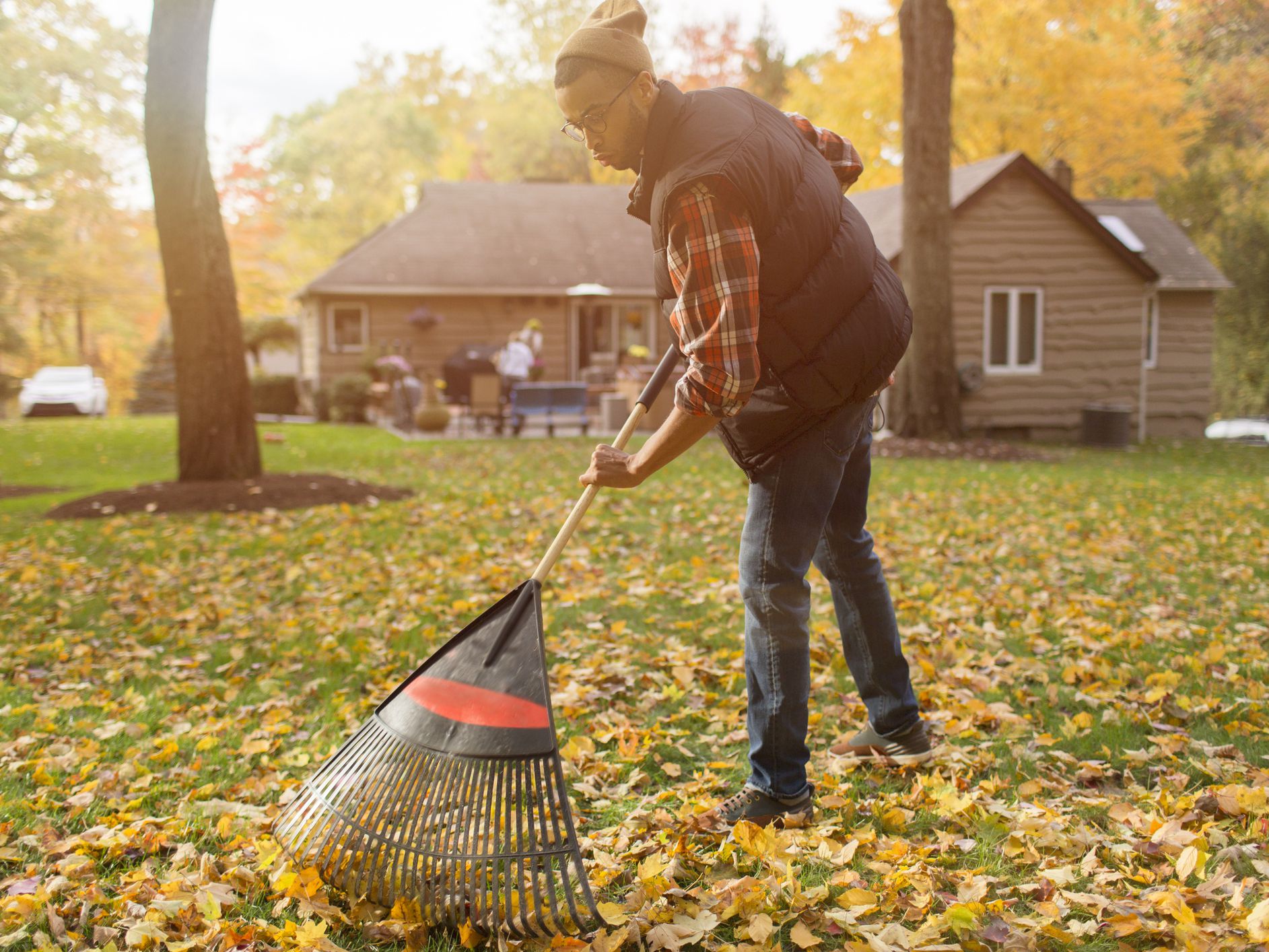 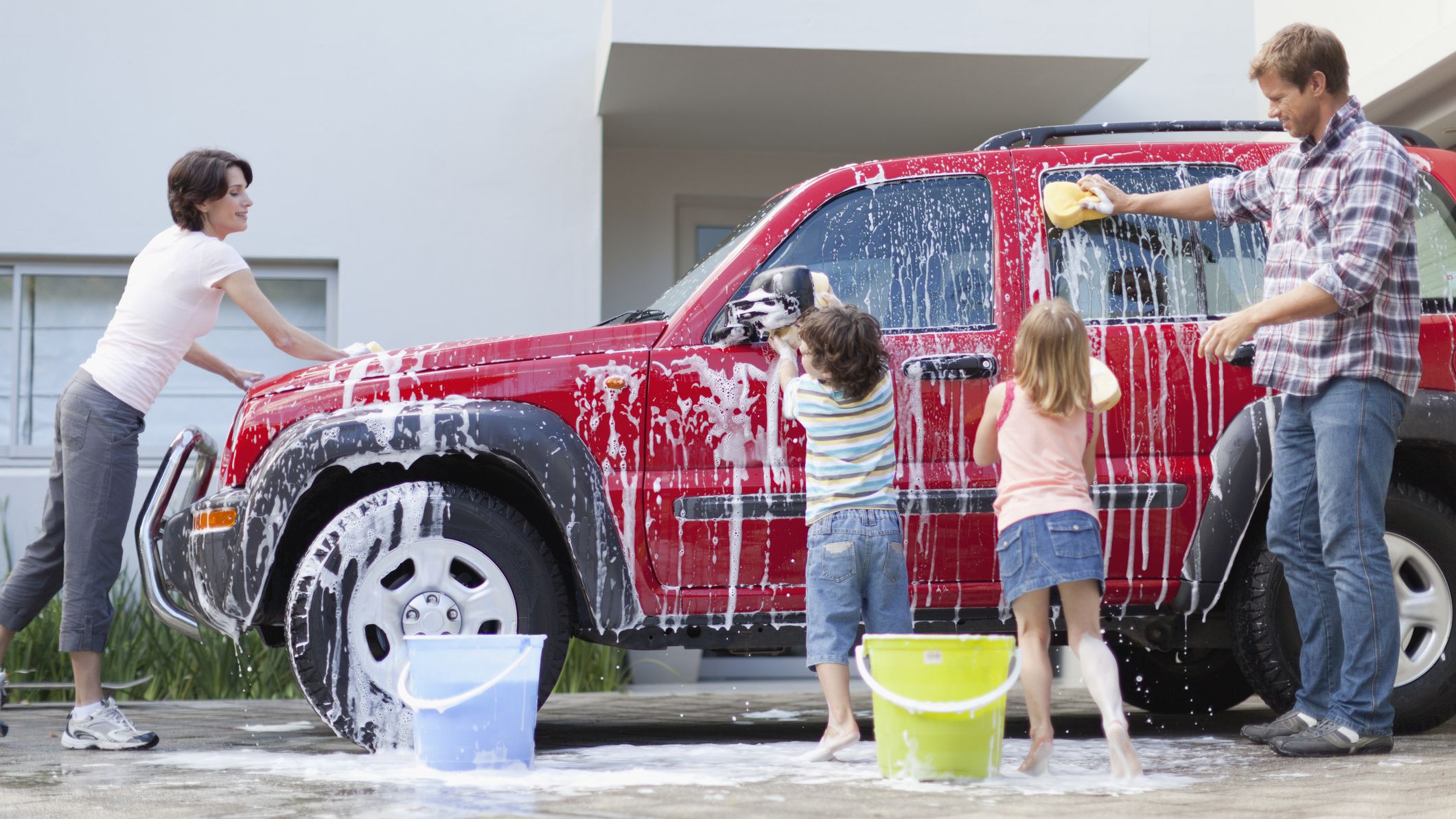 Do the grocery shopping
Sweep the leaves
Wash the car
?
Market alışverişi yapmak
Yaprakları süpürmek
?
Araba yıkamak
?